‹#›
THE BASICS OF COUNTY PURCHASING
Karen L. Davidson, MPA,CTCM
Purchasing Agent
County of El Paso, Texas
LEARNING OBJECTIVES
IDENTIFY STATUTES PERTAINING TO PURCHASING
Brief overview of applicable portions on TLGC 
Focus on primary TLGC chapter 262 

DETERMINE PROCUREMENT THRESHOLDS AND PROCESSES
The Purchasing Act
Sealed Bidding, RFPs, RFQs, RFI, Discretionary exemptions
RFP Process – Step by Step

Cooperative Purchasing
Interlocal Agreements
Piggybacking
‹#›
IDENTIFY STATUTES PERTAINING TO PURCHASING
TEXAS LOCAL GOVERNMENT CODES
TLGC 262
TLGC 271
C
A
GENERAL PROVISIONS
COMPETITIVE BIDDING
A.  PUBLIC PROPERTY FINANCE ACT
B.  COMPETITIVE BIDDING IN CERTAIN PW
C.  CERTIFICATES OF OBLIGATION
D. STATE COOPERATION IN LOCAL PURCHASING
E. STATE INTERCEPT TO INCREASE CREDIT RATING
F. COOPERATIVE PURCHASING PROGRAM
G. PURCHASES FROM FEDERAL SCHEDULES
I. ADJUDICATION OF CONTRACT CLAIMS
J. DESIGN-BUILD PROCEDURES IN CIVIL WORKS
Z. MISCELLANEOUS PROVISIONS
TLGC 263, 270,272, 
273, & 280
B
PURCHASING AGENTS
RELATED TO PUBLIC PROPERTY: SALES, LEASE, ACQUISITION, & GENERAL PROVISIONS
Texas Local Government Code 262 
Purchasing & Contracting Authority of Counties
SUBCHAPTER A: General Provisions
262.001 Appointment of Agent to Make Contracts
262.002 Authority to Purchase Road Equip./Tires through 
   the Comptroller
262.003 Small, Sole-Source Purchase Exempt from Bidding
262.004 Contracts and Other Instruments; Vest Rights
262.005 Application of Other Law
262.006 Least Cost Review Program
262.007 Suit Against County Arising Under Certain Contracts
GENERAL PROVISIONS
A
Texas Local Government Code 262 
Purchasing & Contracting Authority of Counties
SUBCHAPTER B: Purchasing Agents
262.011	   Purchasing Agents
262.0115  Purchasing Agents in Counties with Populations
 of More than 100,000
262.012	   County Auditors as Purchasing Agents in Certain
  Counties
B
PURCHASING AGENTS
Texas Local Government Code 262 
Purchasing & Contracting Authority of Counties
SUBCHAPTER C:	Competitive Bidding in General 

262.021 	Short Title
262.022	Definitions
262.0225	Additional Competitive Process
262.023	Competitive Requirements for Certain Purchases
262.0235	Procedures Adopted / Electronic Bids and Proposals
262.024	Discretionary Exemptions
C
COMPETITIVE BIDDING
‹#›
DETERMINE PROCUREMENT THRESHOLDS AND PROCESSES
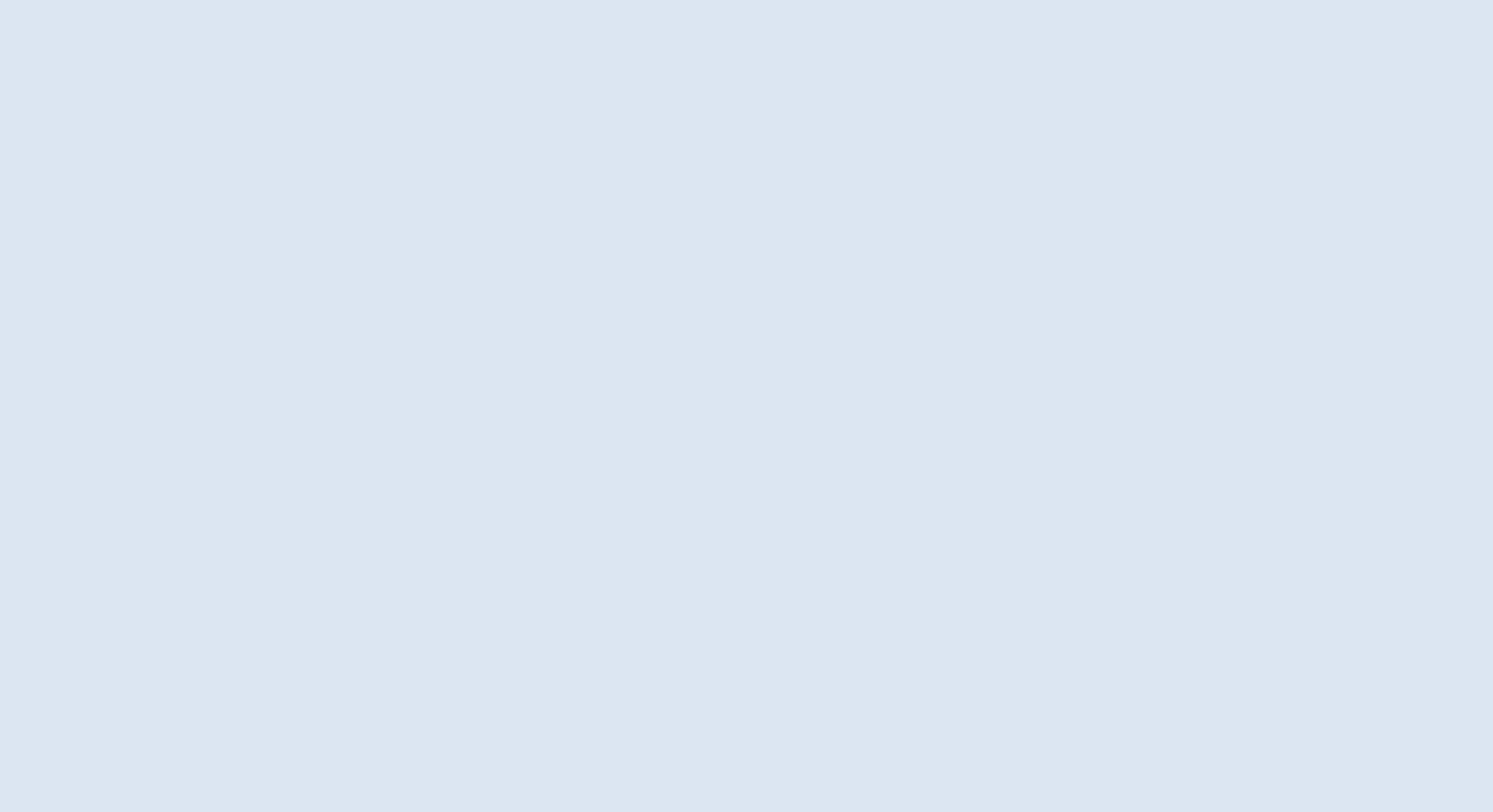 ‹#›
Basic Purchasing Guidelines
DETERMINE PROCUREMENT THRESHOLDS AND PROCESSES
Departments need goods and services to meet operational requirements. 
The Purchasing Agent is the only authorized route. 
Procurement processes are strictly defined and controlled by Texas law.
The Purchasing Agent is the only person who can authorize a purchase, regardless of the dollar amount (1		   ).
The County Auditor is prohibited from paying for anything the Purchasing Agent has not officially approved. 
No County employee can authorize or make a purchase without formal approval from the Purchasing Agent. 
Do not place orders or pay for anything out of pocket without prior written approval from the Purchasing Agent, as no reimbursement can occur.
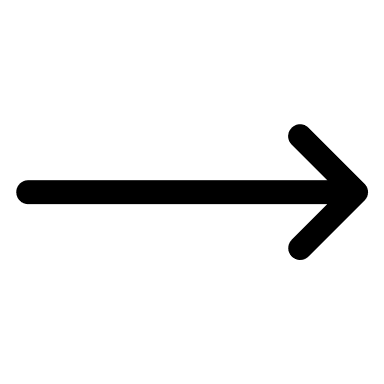 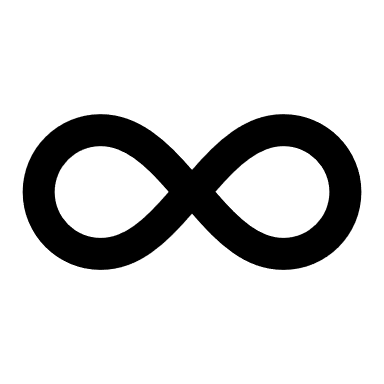 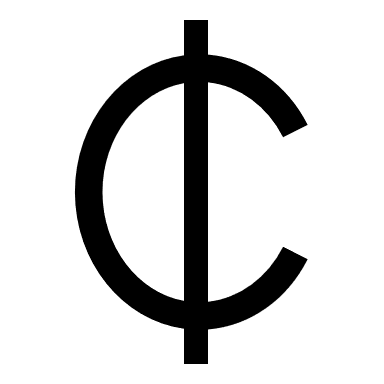 15
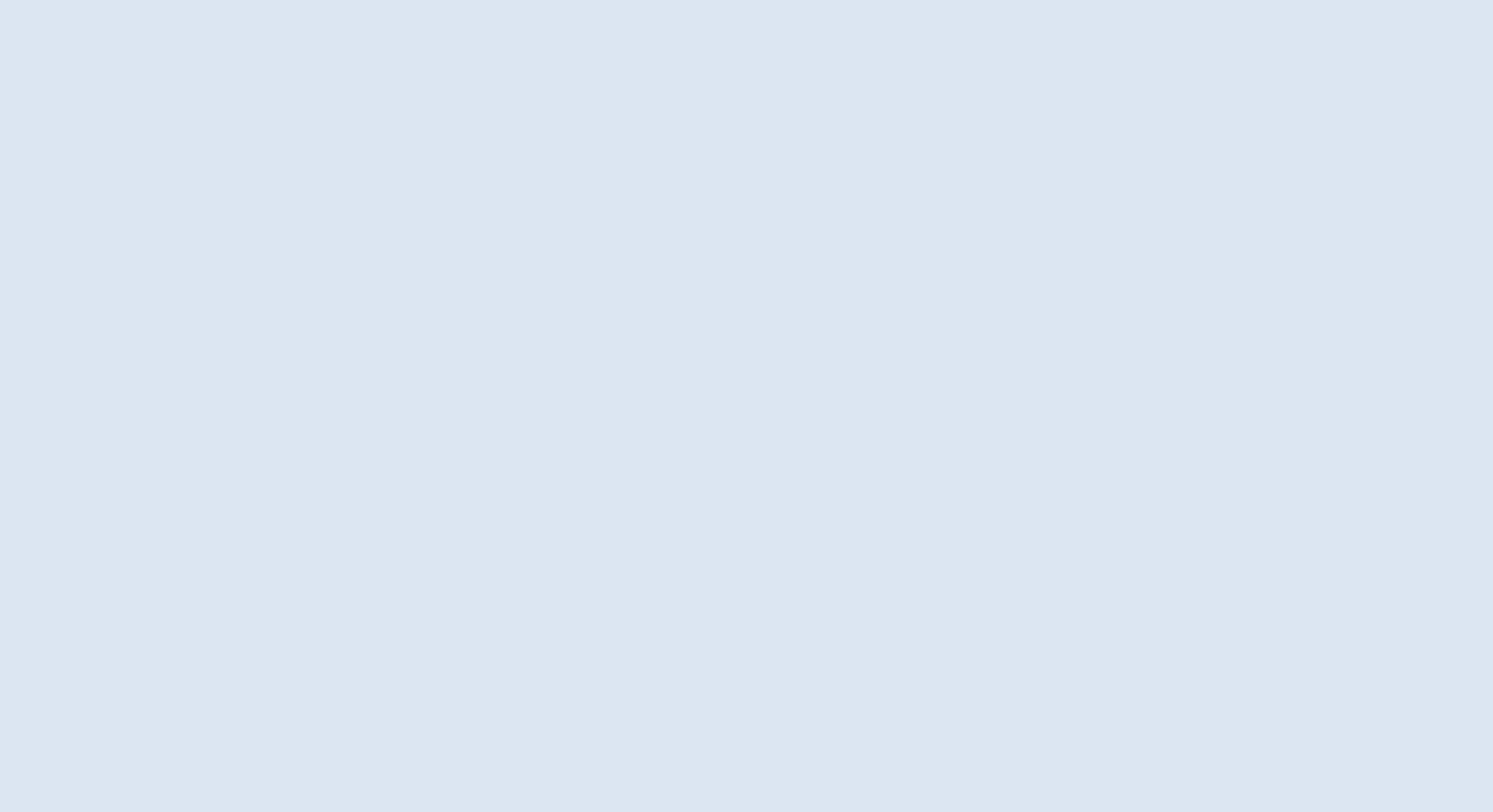 ‹#›
Basic Purchasing Guidelines (cont’d)
DETERMINE PROCUREMENT THRESHOLDS AND PROCESSES
AVAILABLE PROCESSES:
Written Quotation ( 1		$50,000)
Formal Solicitation ($50,000.01 		)
Cooperative Purchasing
Court-Authorized Exemptions
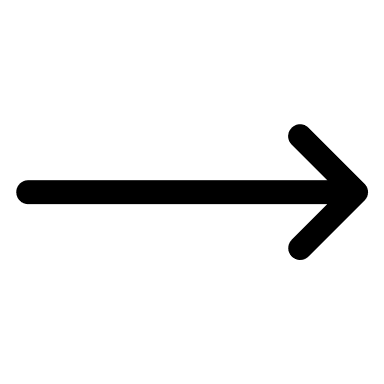 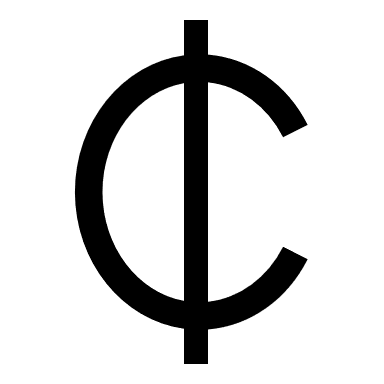 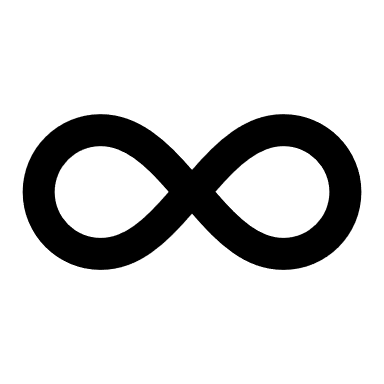 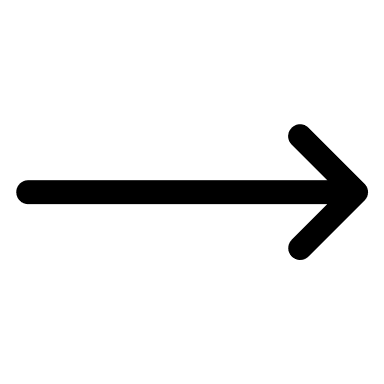 15
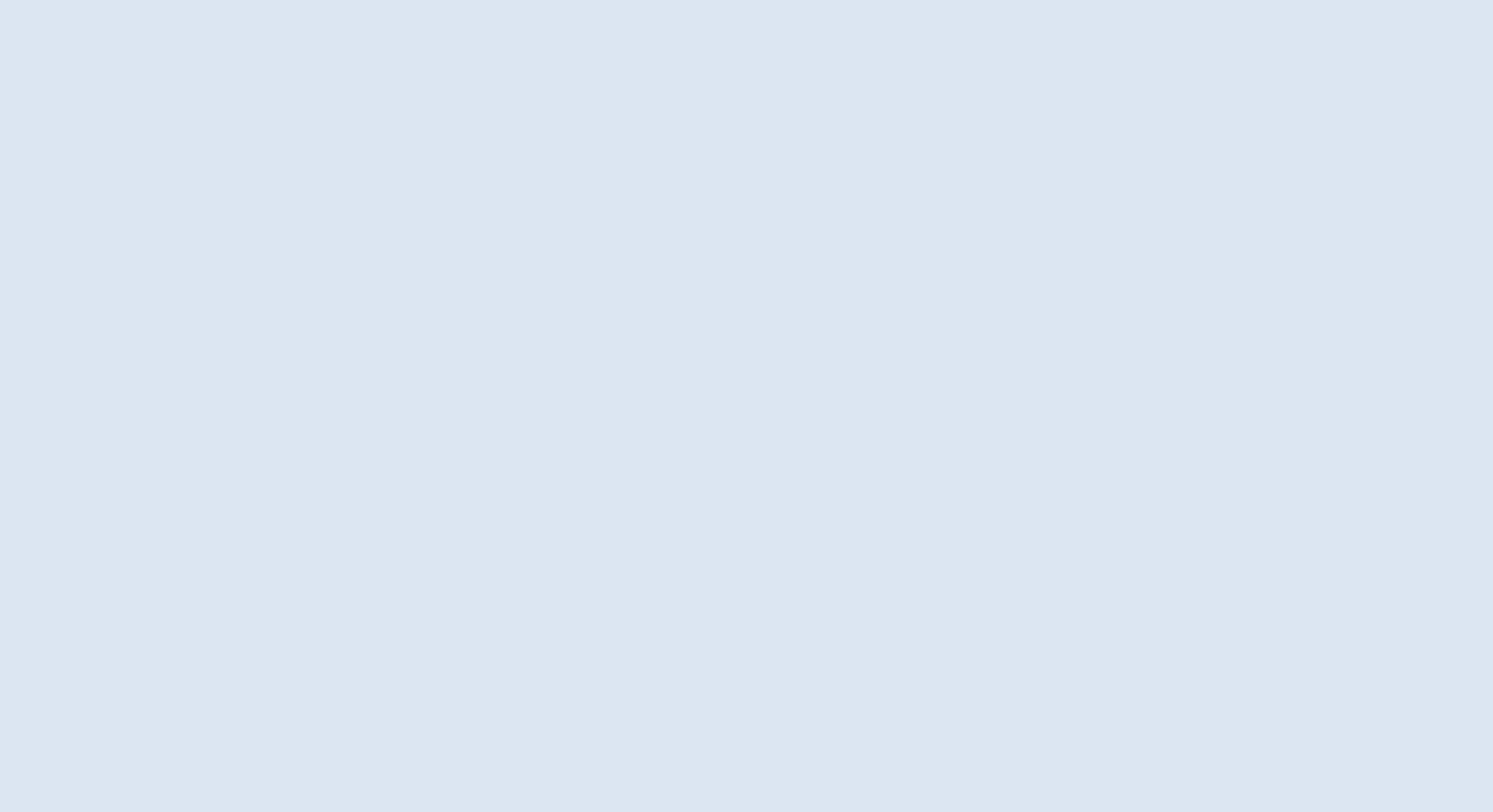 ‹#›
Process Overview (cont’d)
DETERMINE PROCUREMENT THRESHOLDS AND PROCESSES
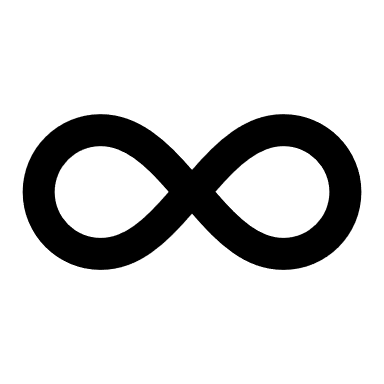 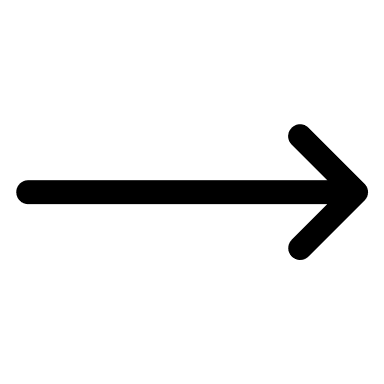 Formal Solicitation ($50,000.01	 	 )
Create specifications or Scope of Work (specs)
Fill out Request for Bid/RFP form attach specs
Turn in to Formal Bid Division (PA or Assistant PA)
Formal Solicitation process begins
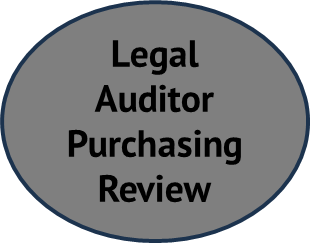 Legal Auditor Purchasing Review
Submit Project
Evaluation
Court Approvals
BID – RFP
Process
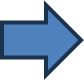 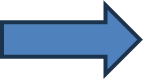 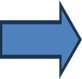 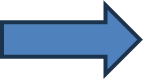 15
Competitive Bid – Gold Standard
Texas Local Government Code 262 
Purchasing & Contracting Authority of Counties
SUBCHAPTER C: Competitive Bidding in General   
Also known as The County Purchasing Act
	Requires any purchase of an item greater than $50,000 undergo one of the following: 

Competitive bid or proposal process as outlined in the act
Comply with Gov’t Code Chapter 2269
Use of the reverse auction procedure as described in 2155.085

ITEM= any service, equipment, good, or other tangible/intangible personal property, to include insurance and high technology.                       			*§262.022(5)

Does not Include: Professional Services as defined by Gov’t Code Section 2254
Texas Local Government Code 262 
SUBCHAPTER C:  Competitive Bidding in General (cont’d)
Notice Procedures					            *§262.025
Bids and Proposals greater than $50K must be advertised
Must be in a newspaper of general circulation
Advertised no less than 14 days between first advertisement and opening
If no newspaper of general circulation is available, must post in courthouse for the same advertisement time	
Bids may not be opened earlier than the advertised date.			

Note: Although commonly done, advertising on web pages is not required.
Competitive Bid – Gold Standard
Texas Local Government Code 262

SUBCHAPTER C:  Competitive Bidding in General (cont’d)
Required Processes to spend >$50K

BID = defined/known characteristics; easily definable and price is main factor.       	Also known as: Sealed Bid, SB, ITB, IFB

PROPOSAL = unknown or harder-to-define characteristics; Price is only one consideration and not necessarily the most important.                         			Also known as: Request for Proposal, RFP
17
Texas Local Government Code 262 
SUBCHAPTER C:  Competitive Bidding in General (cont’d)
Discretionary Exemptions to Required Processes               

Emergency						               		 *262.024(1) – (3)                                     Public Calamity, Public Safety, Unforeseen Damage                                                                                           *Determination of public safety is at court discretion

Professional Service					                *262.024(4)                                                     Defined under common law; discretion of commissioners court                                                                                                                                                                      Does NOT apply to those professional services listed in 2254                                                                                                                                                               

Sole/Single Source					      		 *262.024(7)
STAGES OF THE FORMAL SOLICITATION PROCESS
In the County of El Paso, the process generally consists of 8 or 9 defined stages (depends on whether vendor demos are required/requested). The stages are delineated step-by-step below. The tasks/items needed from departments are highlighted and the general purchasing timelines are listed in red.
Basically, Departments are heavily responsible for the timing of steps 1,2, and 7.
STEP 1: Coordinate Vendor Demos (to gather must-haves for specification finalization)
1. Department: Provide names of all known vendors to invite
2. Department: Provide names of required department attendees
3. Purchasing: Coordinate vendor showings, evaluations, and scheduling 
[Depends on # and duration]
STEP 2: Finalize Specifications
1. Department: Copy of Final Specs to Elvia/Joe
2. Department: Form 176 and Request for Bid Forms to Elvia/Joe
3. Department: Provide list of 6 evaluators [3-5 will be used]
4. Purchasing: Receive/Prep Bid Packet/Submit to PRC [usually <5 business 
days
STAGES OF THE FORMAL SOLICITATION PROCESS (cont’d)
STEP 3: Legal/Audit Review prior to release [usually <10 business days, if no problems]
STEP 4: Solicitation on the Street [3.5 weeks; includes Q&A requirement; longer for RFPs]
STEP 5: Processing of solicitation responses [3 business days]
STEP 6: Set-up of Evaluation Team, Documents, and Schedules [<5 business days]
STEP 7: Response Evaluation [generally < 3 weeks if under 10 responses; add 3 business days 
for each additional 5 responses; also, strongly dependent on scheduling availability of the 
evaluation team. Advised to not assign folks with limited scheduling capacity.]
STEP 8: Legal/Audit Review prior to award [usually <10 business days, if no problems]
STEP 9: Submit to Courts for Award [next available court date after receipt from Legal/Audit 
review]
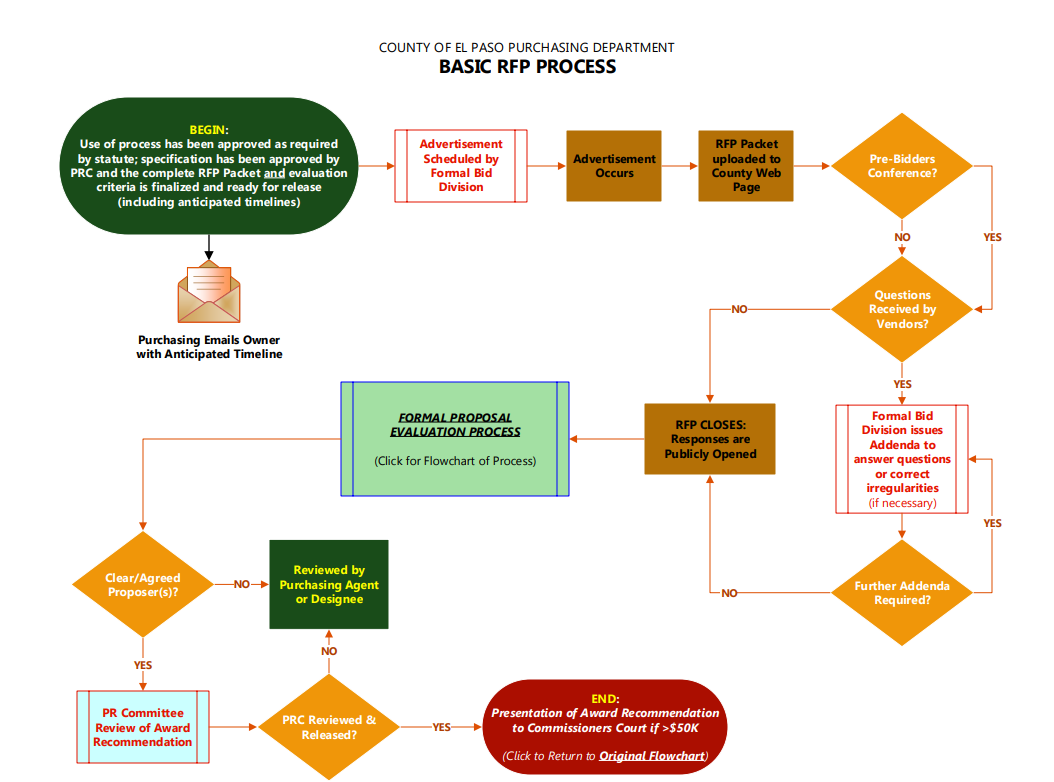 Basic RFP Process
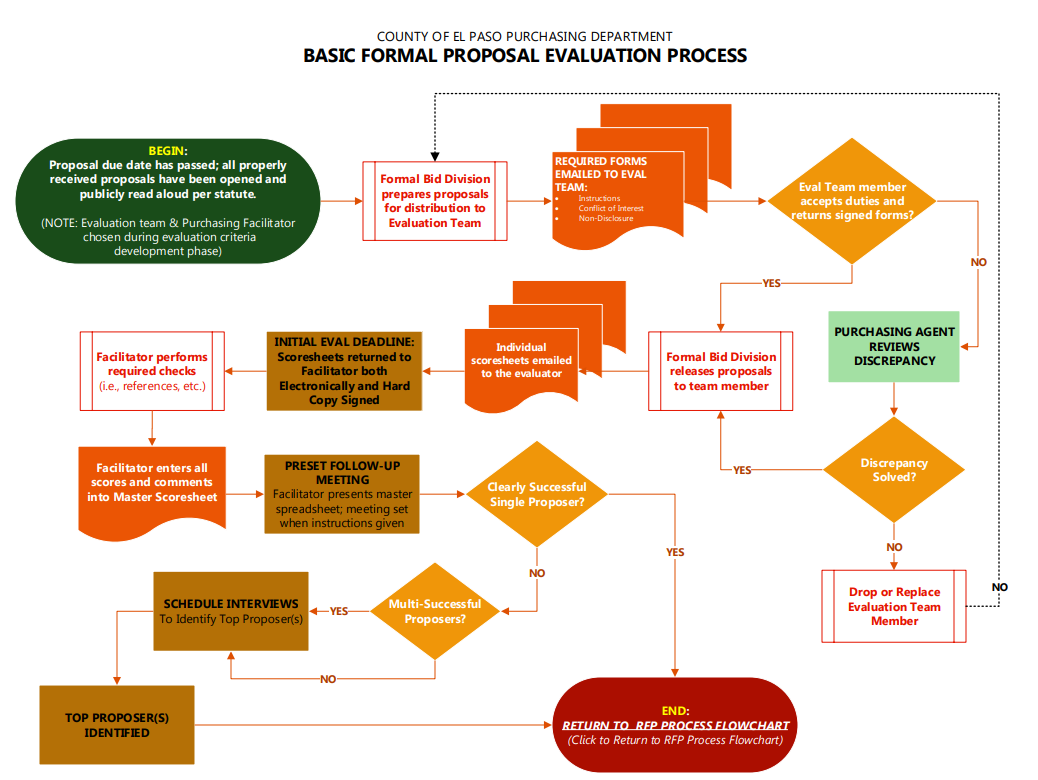 OTHER CHAPTERS AFFECTING PROCUREMENT
CONTRACTING				
Length of contracts	                                                                                                   *§271.009
Creation of multi-year contract without creating unconstitutional debt      *§271.903 
Contracting lease financing must comply with the Purchasing Act                *§271.006 

COOPERATIVE PURCHASING             *Chapter 791 
Subchapter F; Meets competitive bidding requirements
‹#›
WHICH PROCUREMENT PROCESS SHOULD I USE?
Competitive Bid vs Request for Proposal
Competitive Bid is used when the specifications of a product, service or software are already known and when price is the main or only factor in selecting the successful bidder.  A contract is awarded on the basis of price of the lowest responsive and responsible bidder.
In contrast, a Request for Proposal (RFP) involves more than a request for price.
Request for Proposal (RFP)  vs Request for Qualifications (RFQ)
Request for Qualifications (RFQ) is a formal solicitation process for professional services, as defined by law (2254; architects, engineers, land surveyors) by case law or AG opinion (doctors, lawyers, nurses, teachers, etc.)

Price cannot be a determining factor of award and may not be discussed until after determination of most qualified firm/vendor.
Award is based on the vendor deemed “most qualified”.  
Two Step process  - Pricing is only requested after the qualifications are determined
If identified by law, the services cannot be purchased in any manner other than what is specified in the statue.

If pricing is a determining factor, do not use the RFQ process.  The RFP process is a better method if pricing is going to be a determining factor
Request for Information - RPI
This is an officially and publicly advertised all-call to the vendors in a specific industry to weigh in on an idea for product or service.  It if often used when an organization does not know all the available information about a project, item, or service and needs all available information from the expert (vendor community).

No award can occur from this event
Used to determine future specifications or definition of agency needs
This instrument is used to identify information needed
PURCHASING / AUDITOR COLLABORATION
‹#›
SOLID PARTNERSHIP IN CHECKS AND BALANCES
AUDITOR
PURCHASING
COMMISSIONERS
COURT
FUNCTIONS IN ALL COUNTY PROCESSES VIA BUDGET, ACCOUNTING, AP, RECORD KEEPING, TAXES, PAYROLL, and REPORTING
FUNCTIONS IN APPROVALS OF POLICY, PURCHASES, BUDGETS, CODES & REGULATIONS, and GENERAL COUNTY GOVERNMENT.
FUNCTIONS IN PLANNING & BUYING PROCESS, ENSURING CORRECT PROCESS FOR PROJECT IN ACCORDANCE WITH STATUTORY REQUIREMENTS
A strong centralized Purchasing Department, with proper procedures grounded in applicable statute and familiarity with County Auditor requirements can serve as an excellent partner in the overall checks and balances needed for proper County financial management.
‹#›
DISCUSSION 
Q&A
Karen L. Davidson
County of El Paso, Texas Purchasing Agent
E: purchasingagent@epcountytx.gov     T: (915) 273-3349